”The odd one...in!” erasmus + project online meeting
14th of December 2017
Merry Christmas everyone 
Merry Christmas!
Crăciun fericit!
Καλά Χριστούγεννα!
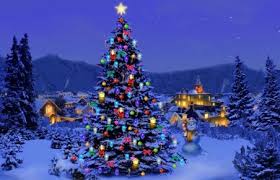 Wesołych Świąt!
Buon natale!
Feliz navidad!
Feliz natal!